Родитель в системе оценки качества.
Директор МБОУ СШ № 94
Жихарева Татьяна Александровна.
Ленинский район г. Красноярска
Школьная система оценки качества образования.
Достижения
Содержание
Условия 

 		Объективность и справедливость образовательного процесса.
		Повышение качества образования.
Методы выявления общественного мнения.
SWOT-анализ.
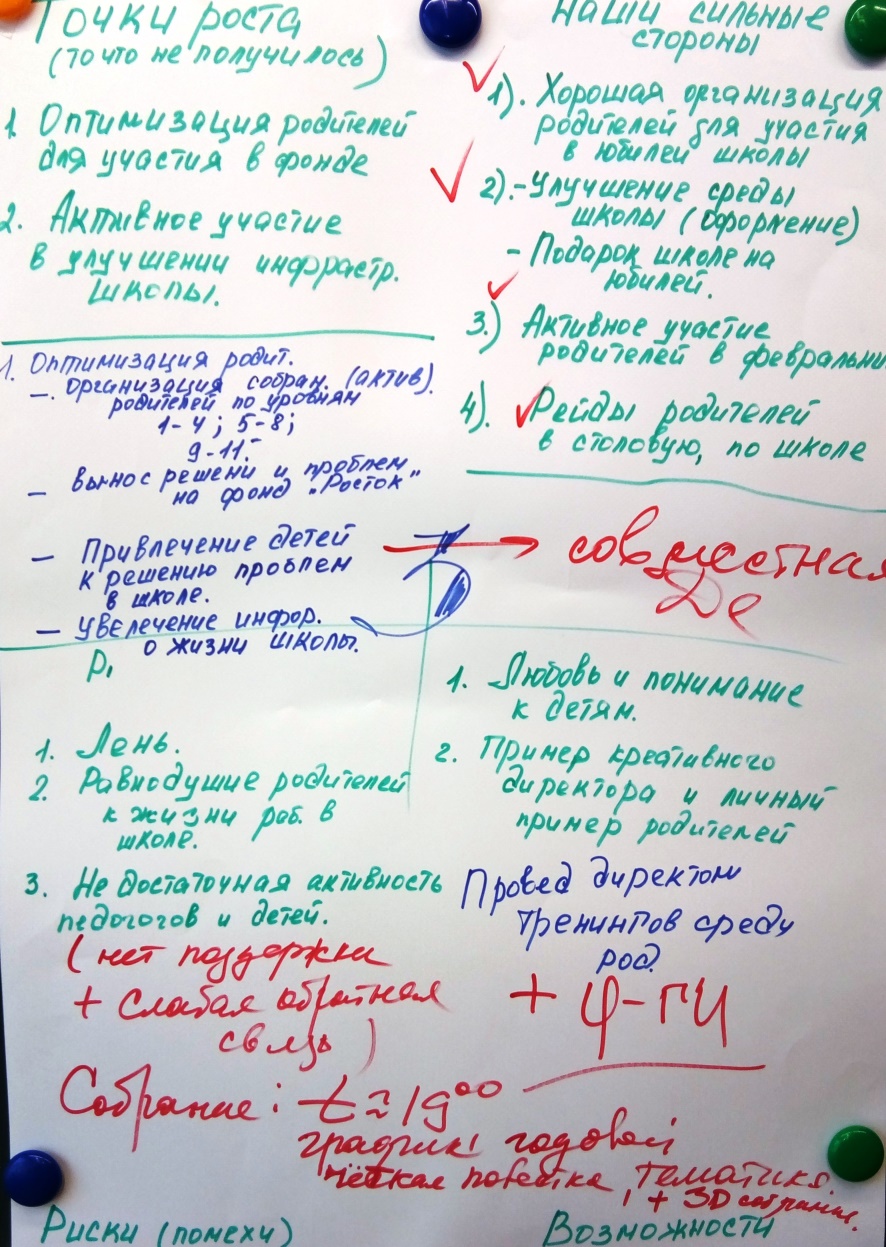